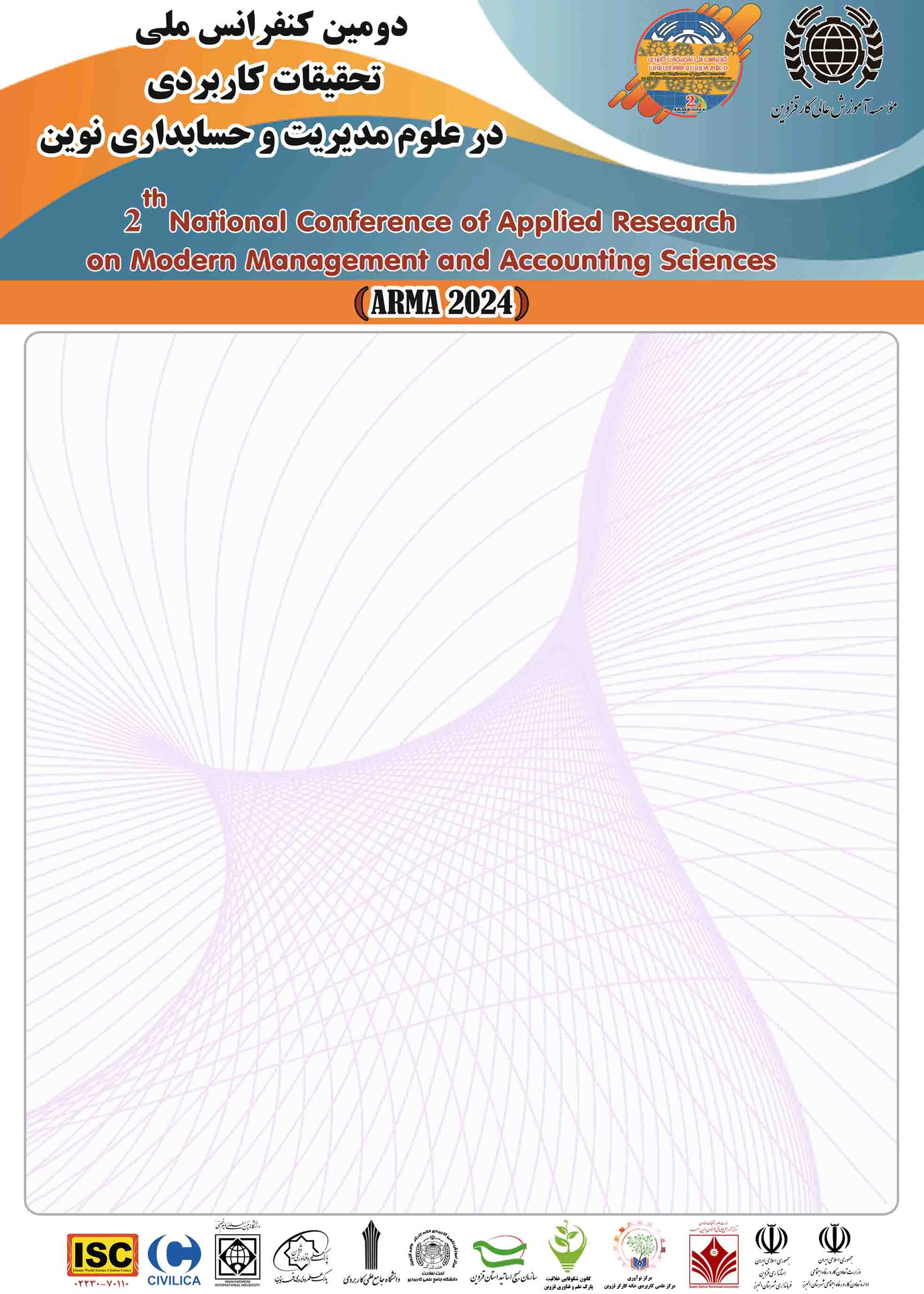 عنوان دقیق مقاله با فونت B Titr  سایز 36
نویسنده اول: مدرک و مقطع  تحصیلی، دانشگاه  
نویسنده دوم: مدرک و مقطع  تحصیلی، دانشگاه 
نویسنده سوم: مدرک و مقطع  تحصیلی، دانشگاه
چکیده
به‌ منظور يكسان‌سازي مجموعه، لازم است كه همة مقالات پوستری با طرحي يكسان و كاملاً هماهنگ تهيه و تايپ شوند. (رنگ‌بندی، جانمایی مطالب، دو ستونه بودن و اندازه ستون‌های چپ و راست و ...). اين راهنما به نويسندگان كمك مي‌كند تا مقالة خود را با طرح مورد قبول کنفرانس تهيه نمايند. توجه شود كه فرمت ظاهري اين راهنما و نگارش آن منطبق بر دستورالعمل مورد قبول کنفرانس است. 
اندازه پوستر باید 50 در 70 سانتیمتر باشد. ضروری است عنوان همایش و لوگوهای بالای پوستر حفظ شود و تغییر نکند. سایر زیباسازی ها در متن به شرط رعایت ساختار پیشنهادی زیر آزاد است. 
براي تهیه پوستر، عنوان همة بخش‌ها با قلم  B Titr  و اندازه 36 پررنگ و عنوان زيربخش‌ها با قلم B Nazanin  و اندازه 28 پررنگ تايپ شود. برای کلیه متون از حالت Justify  و براي تدوين بخش های لاتين نيز بايستي کليه موارد مندرج در اين دستورالعمل رعايت شود و برای نگارش بخش های لاتین بايد از قلم Times New Roman  با اندازه فونت دو شماره کمتر از حالت فارسي استفاده شود. 
واژه های کلیدی : .......، ........،
نتایج پژوهش
مقدمه یا بیان مسئله
نتایج پژوهش با فونت B Nazanin  سایز 28 بین 60 تا 70 کلمه و موردی (الف، ب، ج، ...)
الف)
ب)
ج)
مقدمه یا بیان مسئله با فونت B Nazanin  سایز 28 بین 60 تا 70 کلمه
اهداف و روش پژوهش
راهبردهای پیشنهادی
راهبردهای پیشنهادی با فونت B Nazanin  سایز 28 به صورت موردی با جداکننده :
-
اهداف و روش پژوهش با فونت  B Nazanin سایز 28 بین 100 تا 110 کلمه
منابع
Toni, A., Tonchia, S. (2003); “Strategic Planning and Firms Competencies”, International Journal of Operation and Production Management, 23(9), pp. 23-47
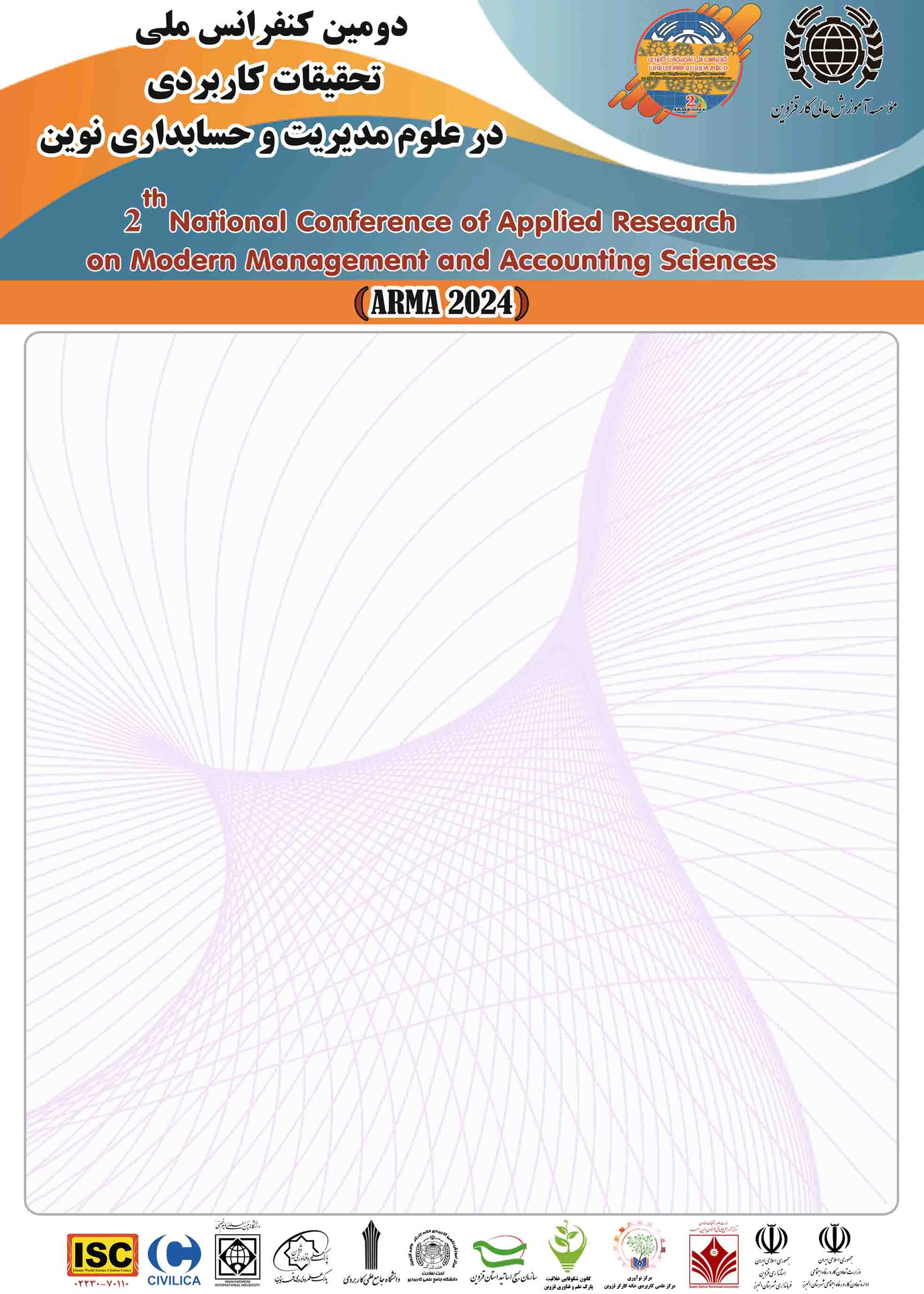